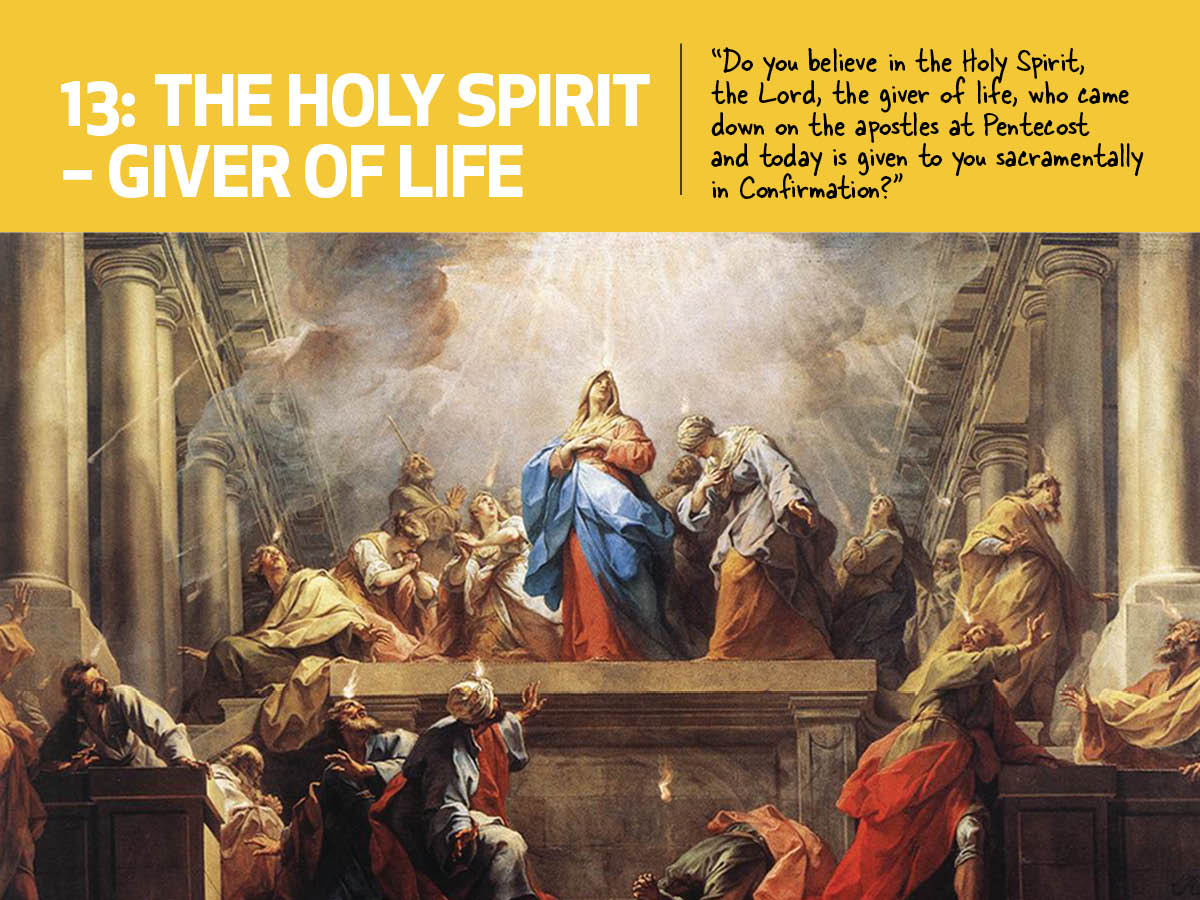 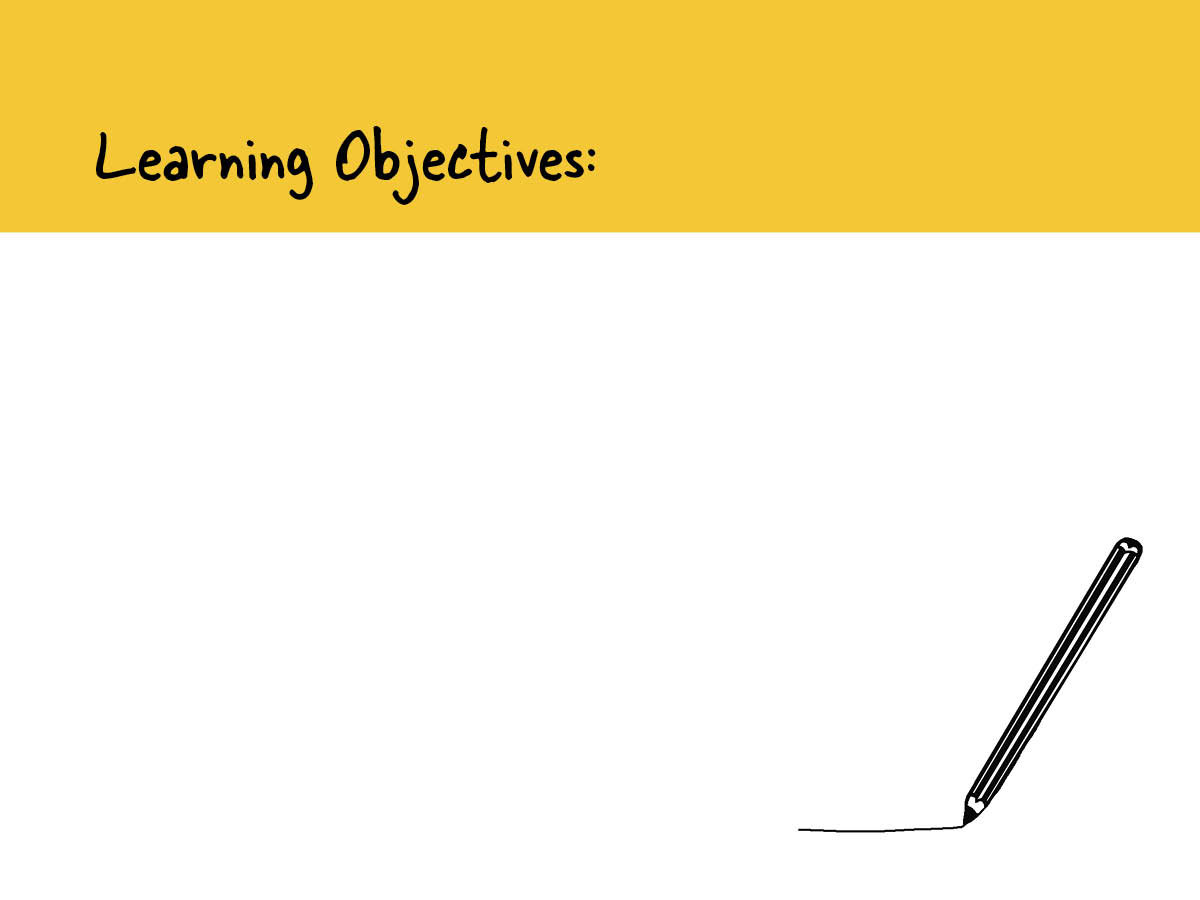 You will be able to: 

Describe the event of Pentecost. 
List the seven Gifts of the Holy Spirit.
Use some of the symbols of the Holy Spirit to begin to explain who He is.
Explain how your own Confirmation will be a personal ‘mini-Pentecost’.
Explain the meanings of the words of the Prayer to the Holy Spirit prayed over you in the Rite of Confirmation.
Examine concrete ways in your daily lives in which the Gifts of the Holy Spirit will help you.
Reflect on your own life to see where you need the power of the Holy Spirit.
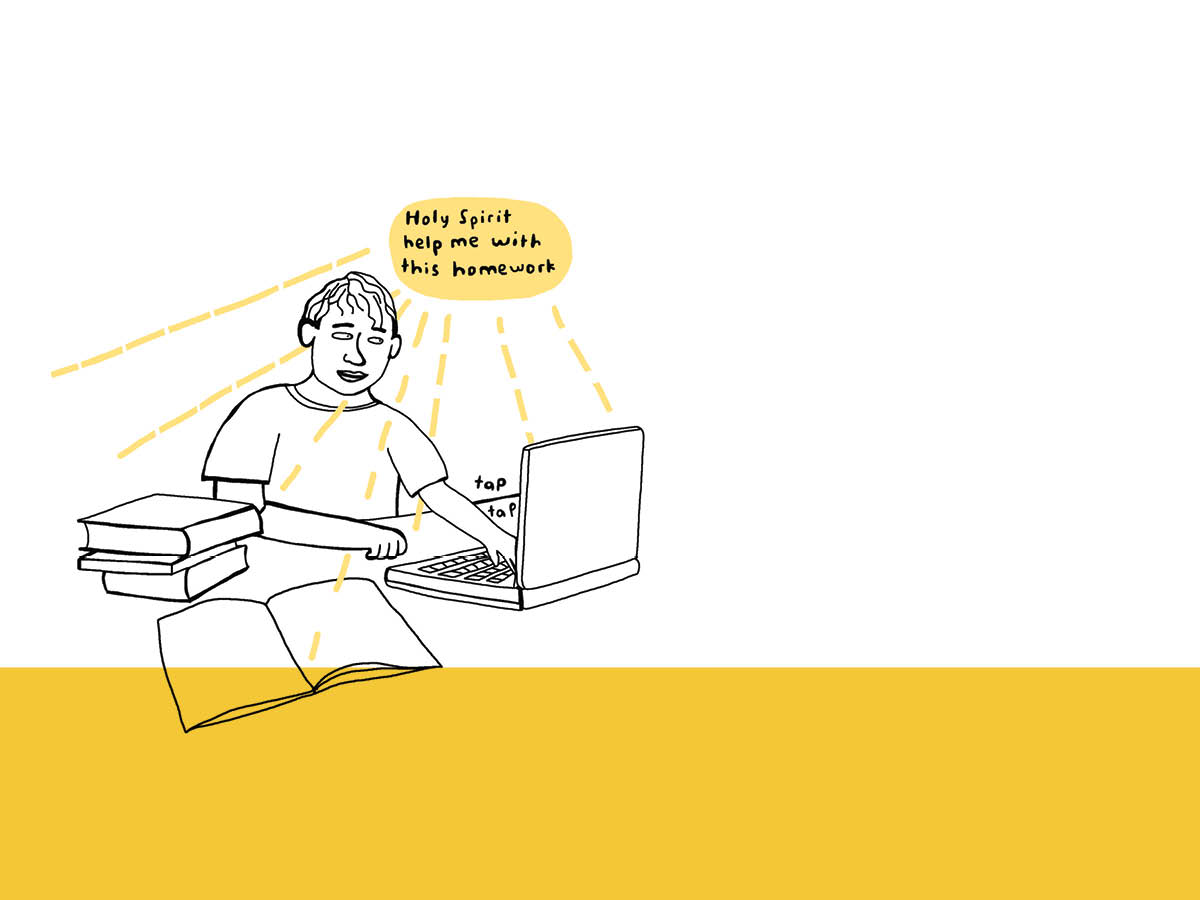 The Holy Spirit who Jesus promised to the disciplesand who descended upon them fifty days after Easter, is the same Holy Spirit who descends upon anyone who receives the sacrament of Confirmation.
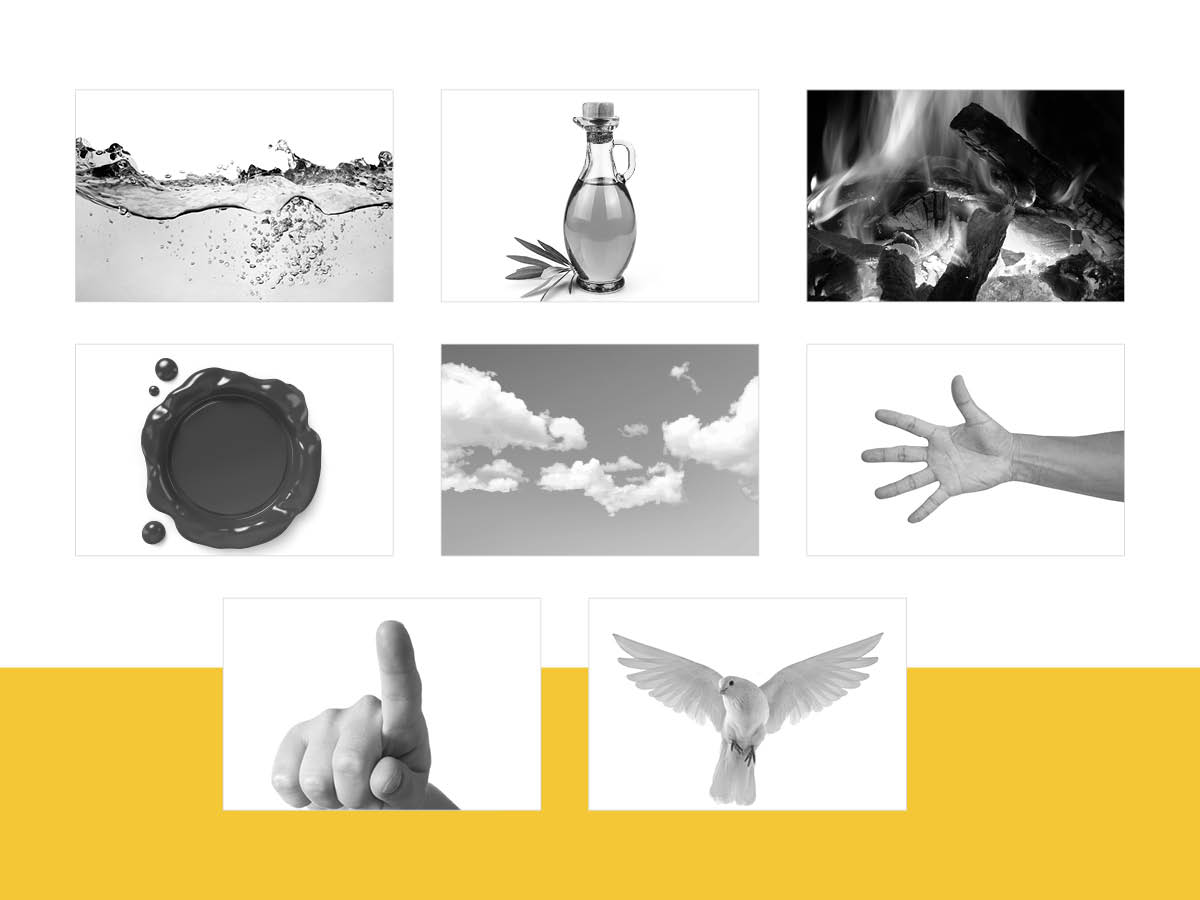 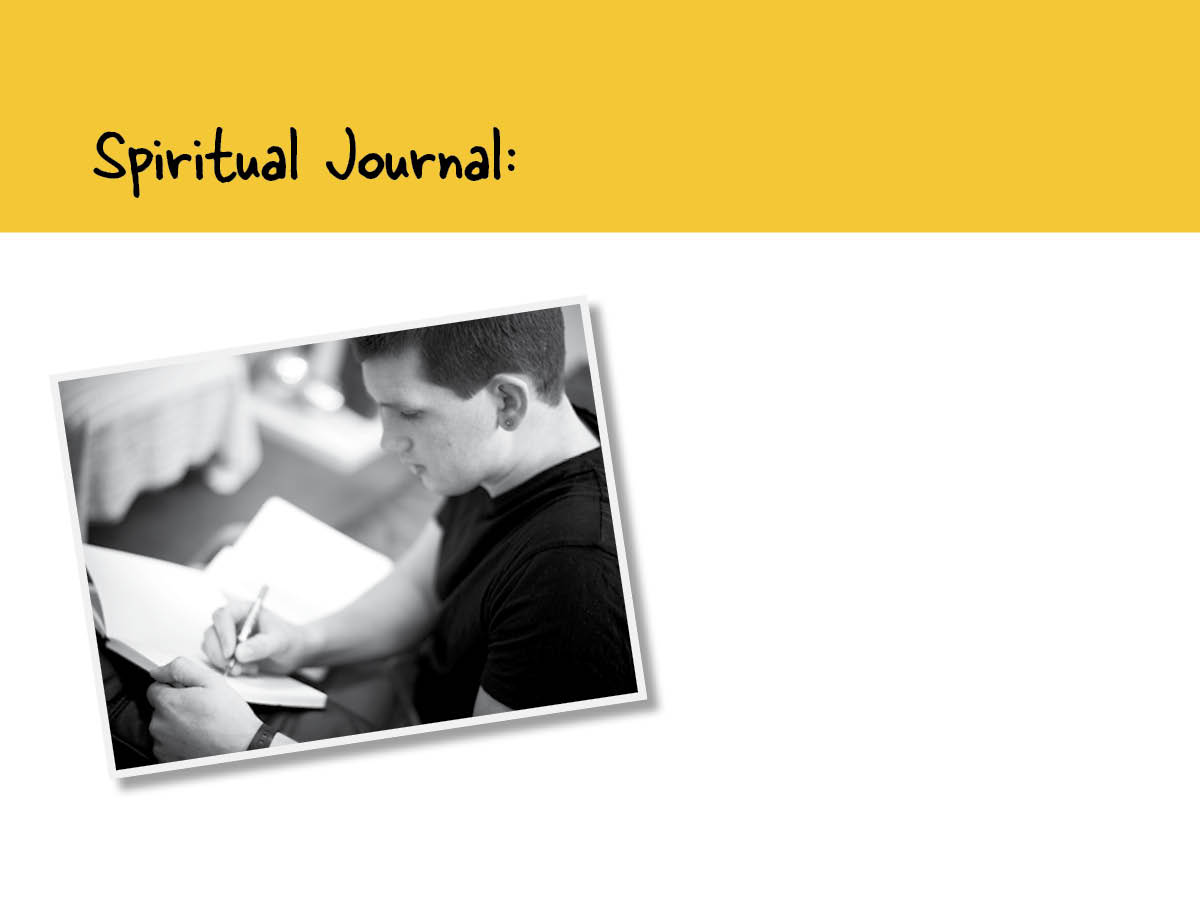 Confirmation is my personal ‘mini-Pentecost’. 

What does this mean?
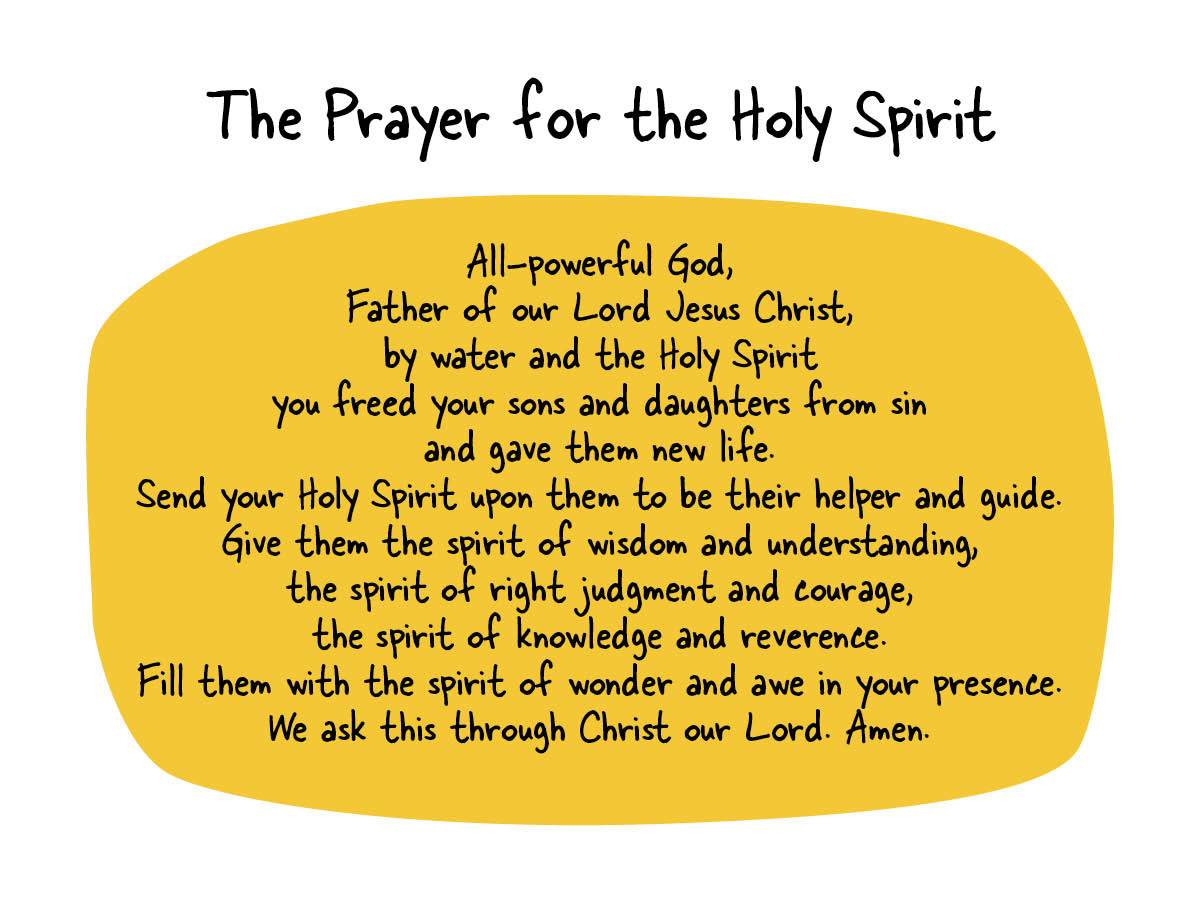